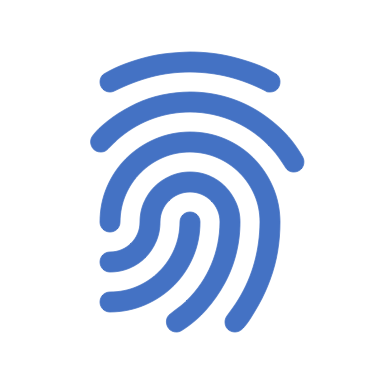 Penanganan Kebijakan Diskriminatif Atas nama Otonomi Daerah Guna Memperkokoh Ketahanan Nasional
Focus Group Discussion (FGD) Komnas Perempuan dan Lemhanas
18 November 2020 di Hotel Hilton, Bandung
Landasan Filosofis (Pancasila dan UDHR):
Pancasila sebagai falsafah dan ideologi negara
Universal Declaration of Human Rights (UDHR)
Pasal 1: all human beings are born free and equal in dignity and rights. They are endowed with reason and conscience and should act towards one another in a spirit of brotherhood.
Landasan Filosofis ( Islam dan CDHRI)
Islamic civilization arouse out of the notion on the urgency of respecting humanity and humanism, a notion that believes in human’s dignity as a ‘fitrah or nature. It means that there is no contradiction between human rights and Islam. Islam encourages human rights and human rights that was implemented in Muslims society will raise Muslims dignity  (George Maqdisi , The Rise of Humanism in Islam)
Cairo Declaration on Human Rights in Islam (CDHRI)
Pasal 1: All human beings form one family whose members are united by their subordination to Allah and descent from Adam. All men are equal in terms of basic human dignity and basic obligations and responsibilities, without any discrimination on the basis of race, color, language, belief, sex, religion, political affiliation, social status or other considerations.
Landasan Yuridis (Konstitutional) UUD 1945
Pasal 28 I menyatakan : 
Hak untuk hidup, hak untuk tidak disiksa, hak kemerdekaan pikiran dan hati nurani, hak beragama, hak untuk tidak diperbudak, hak untuk diakui sebagai pribadi di hadapan hukum, dan hak untuk tidak dituntut atas dasar hukum yang berlaku surut adalah hak asasi manusia yang tidak dapat dikurangi dalam keadaan apa pun
LANDASAN TEOLOGIS SINERGI AGAMA DAN NEGARA
Muhammad Khalid Masud 
RELIGION AND STATE ARE TWIN BROTHERS: CLASSICAL MUSLIM POLITICAL THEORY
Sinergi Kitab Suci dan Konstitusi
Kitab Suci
Konstitusi
Statesman
Prophet
Muhammad SAW
Piagam Madinah
Al-Qur,an
Norma/hokum negara/positip
Norma/hokum agama
CATATAN :
Sebagai Nabi, beliau menjunjung tinggi Kitab Suci dalam wujud al-Quran. Sebagai negarawan beliau menjunjung tinggi konstitusi dalam wujud  mitsaq Madinah ( Piagam Madinah). Kitab Suci dan konstitusi melahirkan norma yang berbeda yang pertama, norma hukum agama (fiqh/syariah) yang kedua , norma hukum Negara (hukum positip)
Tidak semua norma hukum agama dapat ditransformasikan kedalam hukum Negara. Upaya transformasi melahirkan tiga jenis transformasi (symbolic , normative dan substantive) . 
Norma hukum agama yang belum atau tidak ditranasformasikan kedalam hukum Negara menjadi urusan privat masing-masing pemeluk agama.
Contoh implementasi poin 3
During the Vice Presidential debate against Paul Ryan in October of 2012, Biden stated, "I accept church rule personally, but not in public life." During a debate in 2019, Biden said, "Reproductive rights are a constitutional right. And, in fact, every woman should have that right."
Sumber: https://www.forbes.com/sites/tommybeer/2020/10/06/biden-vows-to-protect-abortion-rights-provoking-harsh-response-from-trump/?sh=43429f062051
UMMAT MENDAPAT PERLUASAN MAKNA
Ahmad Ibrahim al-Syarif dalam bukunya Daulat al-Rasul fi al-Madinah menyatakan bahwa  pengertian umat dalam pemerintahan Rasulullah mengalami perluasan makna. Kata umat tidak hanya digunakan untuk nama kelompok orang yang diikat oleh pertalian nasab, tetapi menunjuk pada kelompok dalam arti luas. Umat tidak hanya ditujukan kepada kaum mu’minin saja tetapi meliputi mereka yang mau berperang bersama-sama kaum mu’minin yakni dari seluruh penduduk Madinah. Diantara kelompok Anshar ada yang belum Islam tapi mereka dimasukan dalam umat, demikian pula orang Yahudi.
Sumber : Ahmad Ibrahim al-Syarif , Daulat al-Rasul fi al-Madinah , Mesir, hlm.99-100
Prinsip-Prinsip Syariat Islam
prinsip kebebasan dan pertanggungjawaban individu (Surat al-Zalzalah/99 ayat 7-8 )
prinsip kesetaraan derajat manusia di hadapan Allah (Surat al-Hujurat/49 ayat 13 )
prinsip keadilan (Surat Al-Ma'idah/5 ayat 8 )
prinsip persamaan manusia di hadapan hukum, (Surat Al-Ma'idah/5 ayat 8,) 
prinsip tidak merugikan diri sendiri dan orang lain (Surat al-Baqarah/2 ayat 279 )
prinsip kritik dan kontrol sosial (Surat al-'Ashr/103 ayat 1-3 )
prinsip menepati janji dan menjunjung tinggi kesepakatan (Surat al-Isra'/17 ayat 34 )
prinsip tolong menolong untuk kebaikan  (Surat al-Ma'idah/5 ayat 2 )
TANTANGAN (MASALAH) YANG DIHADAPI KEBIJAKAN DISKRIMINATIF
TANTANGAN TEOLOGI (IDEOLOGI)
Teologi eksklusif, tektualis, intoleran disertai dengan penafsiran/pemahaman yang otoriter. (authoritarian interpretation)
Ideologi kebencian dan kekerasan 
Ideologi totalitarianisme sebagai antitesis demokrasi, ektrimisme, radikalisme , terorisme.
TANTANGAN HUKUM
Menurut Friedman system hukum akan berjalan efektif jika antara legal structure, legal culture dan legal substance itu sejalan. ( Friedman,2017)
Jika didalam struktur hukum itu sendiri terdapat pasal-pasal yang saling kontradiktif, atau dalam kultur ada nilai atau norma yang saling bertentangan  maka hukum tidak akan efektif juga.
Pasal Yang Terkadang Dijadikan Celah/Penghambat.
Pasal 28J  ayat 2 UUD 1945
Dalam menjalankan hak dan kebebasannya, setiap orang wajib tunduk kepada pembatasan yang ditetapkan dengan undang-undang dengan maksud semata-mata untuk menjamin pengakuan serta penghormatan atas hak dan kebebasan orang lain dan untuk memenuhi tuntutan yang adil sesuai dengan pertimbangan moral, nilai-nilai agama, keamanan, dan ketertiban umum dalam suatu masyarakat demokratis.
Pasal 24 dan 25 CDHRI
Pasal 24 CDHRI mengatakan: all the rights and freedoms stipulated in this Declaration are subject to the Islamic Shari’ah.
Pasal 25 menyatakan: the Islamic Shari’ah is the only source of reference for the explanation or clarification of any of the articles of this Declaration.
TANTANGAN BUDAYA
Patriarchy
Misogyny 
Homophobia
Islamophobia
 Rasisme
Dampaknya ”benturan”
David Littman dalam tulisannya yang berjudul Islamism Grows Stronger at the United Nations, published by Middle East Quarterly, September 1999, mengatakan: by establishing sharia law as “the only source of reference” for the protection of human rights in Islamic countries, the Cairo Declaration gives it supremacy over Universal Declaration of Human Rights.
Abdullahi An-Na’im dalam bukunya juga mengatakan: yet when the so called Islamic alternative in the term of sharia has been attempted in countries like Iran, Pakistan and the Sudan, it has created more problems in connection with global demand like international law and human rights
Contoh diskriminasi atas dasar agama
Rizieq Shihab, Kitab Suci dan Konstitusi
“ Sekali lagi saya tegaskan bahwa orang kafir HARAM menjadi Kepala Daerah di wilayah mayoritas Muslim, apalagi jadi Kepala Negara di negeri mayoritas muslim. Ini ketentuan  AYAT SUCI yang tidak bisa ditawar . Dan AYAT SUCI lebih tinggi daripada KONSTITUSI”.
( Muhammad Rizieq Shihab)
Contoh dirampas hak hidupnya
Sobri Lubis , hate speech  and the killing of Ahmadi
In February 2008, a shocking video circulated on the Internet showing Sobri Lubis, a cleric from the hard-line Islam Defenders Front (FPI), preaching to hundreds of people and calling on his audience to kill Ahmadis. “Kill them, don’t worry. [FPI leader] Rizieq [Shihab] and I will take responsibility,” he said. 
Sumber :. Bagus BT Saragih “Uncheked hate speech ‘exacerbates intolerance’, The Jakarta Post,February 14,2011.
CEDAW (The Convention on the Elimination of All Forms of Discrimination against Women) sulit dijalankan sepenuhnya.
Diantara 38 negara yang memiliki penduduk muslim hanya enam Negara yang bersedia mengadopsi dan meratifikasi sepenuhnya tanpa catatan. Mereka adalah Ghana (tanda tangan tahun 1980, ratifikasi tahun 1986), Nigeria (tanda tangan tahun 1984, ratifikasi tahun 1985), Philipina (tanda tangan tahun 1980, ratifikasi 1980), Senegal (tanda tangan tahun 1980, ratifikasi tahun 1985) Srilangka (tanda tangan tahun 1980, ratifikasi tahun 1981) and Tanzania (tanda tangan 1980, ratifikasi tahun 1985).
TEORI YANG (DAPAT ) DIGUNAKAN UNTUK MENGATASI PROBLEM
Teori Perkembangan Imam Muhammad Iqbal.
Teory maqashid syariah  al-syatibi / jasser auda 
Teori tentang relasi agama dan ideologi politik Masykuri Abdillah
Pure Theory of Law Hans Kelsen 
Theory “ Shared Justice”  John Rawls 
Teori tentang shared prosperity , Joseph E. Stiglitz
Mengapa teori-teori penting ?
Ada keterkaitan antara kognitif, afektif,psikomotor.(pemahaman,sikap dan prilaku)
Teori dapat dikembangkan untuk menyusun indikator.
Indikator dapat dikembangkan untuk menyusun indeks.
Indeks dapat digunakan untuk mengukur kinerja institusi Pemerintah Pusat maupun Daerah.
Contoh Indeks
Buku
Indeks Kesetaraan dan Keadilan Gender (IKKG) dan Indikator Kelembagaan Pengarusutamaan Gender (IKPUG): Kajian Awal
Diterbitkan dan diperbanyak oleh: Kementerian Perencanaan Pembangunan Nasional/ Badan Perencanaan Pembangunan Nasional (BAPPENAS) 2012
Sampul Buku
Contoh Indeks untuk mengukur keislaman negara
Buku:
Penulis: Imam Feisal Abdul Rauf 
Judul :Defining Islamic Statehood ; Measuring and Indexing Contemporary Muslim States , PALGRAVE MACMILLAN ,2015
Artikel:
Scheherazade S. Rehman and Hossein Askari, “How Islamic are Islamic Countries”, Global Economy Journal ,Volume 10, Issue 2 2010 Article 2 , The George Washington University
Sampul Buku
Kriteria Negeri Islami (Imam Faesal Abdul Rauf)
Perbandingan Ranking Keislaman Indonesia, Pakistan, Mesir, Iran (2010)
Indonesia ranking 140
Pakistan ranking    147 
Mesir ranking         153
Iran ranking.            163
Bagaimana Percepatan Penanganan Kebijakan Diskriminatif